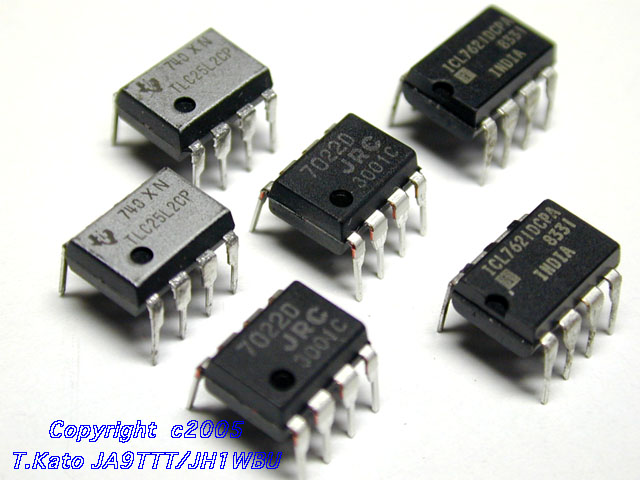 Operational Amplifiers
Magic Rules
Application Examples
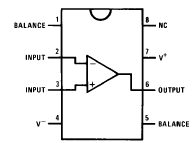 
+
Op-Amp Introduction
Op-amps (amplifiers/buffers in general) are drawn as a triangle in a circuit schematic
There are two inputs
inverting and non-inverting
And one output
Also power connections (note no explicit ground)
divot on pin-1 end
V+
7
2
inverting input
6
output
non-inverting input
3
4
V
Lecture 9: Op Amps
UCSD Physics 122
2
The ideal op-amp
Infinite voltage gain
a voltage difference at the two inputs is magnified infinitely
in truth, something like 200,000
means difference between + terminal and  terminal is amplified by 200,000!
Infinite input impedance
no current flows into inputs
in truth, about 1012  for FET input op-amps
Zero output impedance
rock-solid independent of load
roughly true up to current maximum (usually 5–25 mA)
Infinitely fast (infinite bandwidth)
in truth, limited to few MHz range
slew rate limited to 0.5–20 V/s
Lecture 9: Op Amps
UCSD Physics 122
3

+
Op-amp without feedback
The internal op-amp formula is:
			Vout = gain(V+  V)
So if V+ is greater than V, the output goes positive
If V is greater than V+, the output goes negative





A gain of 200,000 makes this device (as illustrated here) practically useless
V
Vout
V+
Lecture 9: Op Amps
UCSD Physics 122
4

+
Infinite Gain in negative feedback
Infinite gain would be useless except in the self-regulated negative feedback regime
negative feedback seems bad, and positive good—but in electronics positive feedback means runaway or oscillation, and negative feedback leads to stability
Imagine hooking the output to the inverting terminal:
If the output is less than Vin, it shoots positive
If the output is greater than Vin, it shoots negative
result is that output quickly forces itself to be exactly Vin
negative feedback loop
Vin
Lecture 9: Op Amps
UCSD Physics 122
5

+
Even under load
Even if we load the output (which as pictured wants to drag the output to ground)…
the op-amp will do everything it can within its current limitations to drive the output until the inverting input reaches Vin 
negative feedback makes it self-correcting
in this case, the op-amp drives (or pulls, if Vin is negative) a current through the load until the output equals Vin 
so what we have here is a buffer: can apply Vin to a load without burdening the source of Vin with any current!
Important note: op-amp output terminal
sources/sinks current at will: not like
inputs that have no current flow
Vin
Lecture 9: Op Amps
UCSD Physics 122
6

+
Positive feedback pathology
In the configuration below, if the + input is even a smidge higher than Vin, the output goes way positive
This makes the + terminal even more positive than Vin, making the situation worse
This system will immediately “rail” at the supply voltage
could rail either direction, depending on initial offset
Vin
positive feedback: BAD
Lecture 9: Op Amps
UCSD Physics 122
7
Op-Amp “Golden Rules”
When an op-amp is configured in any negative-feedback arrangement, it will obey the following two rules:

The inputs to the op-amp draw or source no current (true whether negative feedback or not)

The op-amp output will do whatever it can (within its limitations) to make the voltage difference between the two inputs zero
Lecture 9: Op Amps
UCSD Physics 122
8
Inverting amplifier example

+
R2
R1
Vin
Vout
Applying the rules:  terminal at “virtual ground”
so current through R1 is If = Vin/R1 
Current does not flow into op-amp (one of our rules)
so the current through R1 must go through R2 
voltage drop across R2 is then IfR2 = Vin(R2/R1)
So Vout = 0  Vin(R2/R1) = Vin(R2/R1)
Thus we amplify Vin by factor R2/R1
negative sign earns title “inverting” amplifier
Current is drawn into op-amp output terminal
Lecture 9: Op Amps
UCSD Physics 122
9
Non-inverting Amplifier

+
R2
R1
Vout
Vin
Now neg. terminal held at Vin 
so current through R1 is If = Vin/R1 (to left, into ground)
This current cannot come from op-amp input
so comes through R2 (delivered from op-amp output)
voltage drop across R2 is IfR2 = Vin(R2/R1)
so that output is higher than neg. input terminal by Vin(R2/R1)
Vout = Vin + Vin(R2/R1) = Vin(1 + R2/R1)
thus gain is (1 + R2/R1), and is positive
Current is sourced from op-amp output in this example
Lecture 9: Op Amps
UCSD Physics 122
10
Summing Amplifier

+
Rf
R1
V1
R2
Vout
V2
Much like the inverting amplifier, but with two input voltages
inverting input still held at virtual ground
I1 and I2 are added together to run through Rf
so we get the (inverted) sum: Vout = Rf(V1/R1 + V2/R2)
if R2 = R1, we get a sum proportional to (V1 + V2)
Can have any number of summing inputs
we’ll make our D/A converter this way
Lecture 9: Op Amps
UCSD Physics 122
11
Differencing Amplifier

+
R2
R1
V
Vout
V+
R1
R2
The non-inverting input is a simple voltage divider:
Vnode = V+R2/(R1 + R2)
So If = (V  Vnode)/R1
Vout = Vnode  IfR2 = V+(1 + R2/R1)(R2/(R1 + R2))  V(R2/R1)
so Vout = (R2/R1)(V  V)
therefore we difference V and V
Lecture 9: Op Amps
UCSD Physics 122
12

+
Differentiator (high-pass)
R
C
Vin
Vout
For a capacitor, Q = CV, so Icap = dQ/dt = C·dV/dt
Thus Vout = IcapR = RC·dV/dt 
So we have a differentiator, or high-pass filter
if signal is V0sint, Vout = V0RCcost
the -dependence means higher frequencies amplified more
Lecture 9: Op Amps
UCSD Physics 122
13

+
Low-pass filter (integrator)
C
R
Vin
Vout
If = Vin/R, so C·dVcap/dt = Vin/R
and since left side of capacitor is at virtual ground:
			dVout/dt = Vin/RC
so

and therefore we have an integrator (low pass)
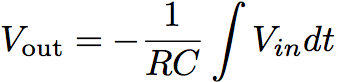 Lecture 9: Op Amps
UCSD Physics 122
14
RTD Readout Scheme
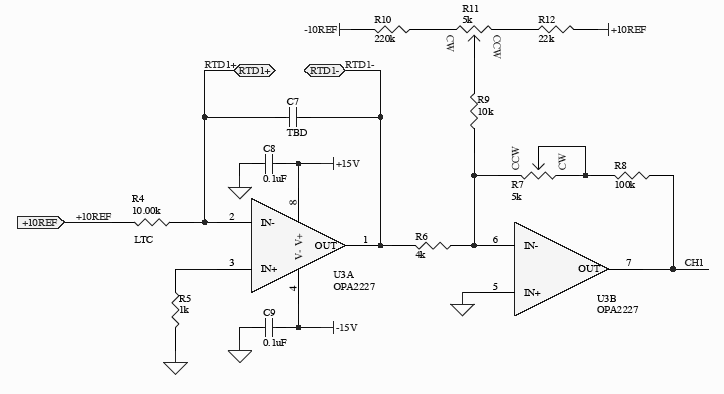 Lecture 9: Op Amps
UCSD Physics 122
15
Notes on RTD readout
RTD has resistance R = 1000 + 3.85T(C)
Goal: put 1.00 mA across RTD and present output voltage proportional to temperature: Vout = V0 + T
First stage:
put precision 10.00 V reference across precision 10k resistor to make 1.00 mA, sending across RTD
output is 1 V at 0C; 1.385 V at 100C
Second stage:
resistor network produces 0.25 mA of source through R9
 R6 slurps 0.25 mA when stage 1 output is 1 V
so no current through feedback  output is zero volts
At 100C, R6 slurps 0.346 mA, leaving net 0.096 that must come through feedback
If R7 + R8 = 10389 ohms, output is 1.0 V at 100C
Tuning resistors R11, R7 allows control over offset and gain, respectively: this config set up for Vout = 0.1T
Lecture 9: Op Amps
UCSD Physics 122
16
Hiding Distortion
Consider the “push-pull” transistor arrangement to the right
an npn transistor (top) and a pnp (bot)
wimpy input can drive big load (speaker?)
base-emitter voltage differs by 0.6V in each transistor (emitter has arrow)
input has to be higher than ~0.6 V for the npn to become active
input has to be lower than 0.6 V for the pnp to be active
There is a no-man’s land in between where neither transistor conducts, so one would get “crossover distortion”
output is zero while input signal is between 0.6 and 0.6 V
V+
out
in
V
crossover distortion
Lecture 9: Op Amps
UCSD Physics 122
17
Stick it in the feedback loop!

+
V+
out
Vin
V
input and output 
now the same
By sticking the push-pull into an op-amp’s feedback loop, we guarantee that the output faithfully follows the input!
after all, the golden rule demands that + input =  input
Op-amp jerks up to 0.6 and down to 0.6 at the crossover
it’s almost magic: it figures out the vagaries/nonlinearities of the thing in the loop 
Now get advantages of push-pull drive capability, without the mess
Lecture 9: Op Amps
UCSD Physics 122
18

+
Dogs in the Feedback
“there is no dog”
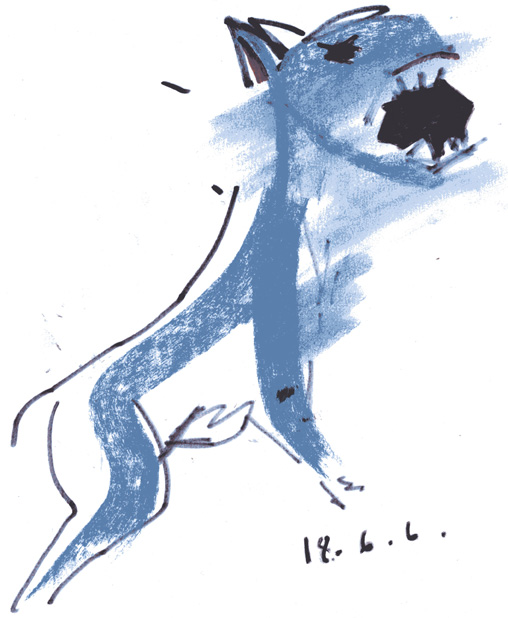 Vin
dog
inverse dog
The op-amp is obligated to contrive the inverse dog so that the ultimate output may be as tidy as the input.
Lesson: you can hide nasty nonlinearities in the feedback loop and the op-amp will “do the right thing”
We owe thanks to Hayes & Horowitz, p. 173 of the student manual companion to
the Art of Electronics for this priceless metaphor.
Lecture 9: Op Amps
UCSD Physics 122
19
Reading
Read 6.4.2, 6.4.3
Pay special attention to Figure 6.66 (6.59 in 3rd ed.)
Lecture 9: Op Amps
UCSD Physics 122
20